Be Who You Want Your Children to Be
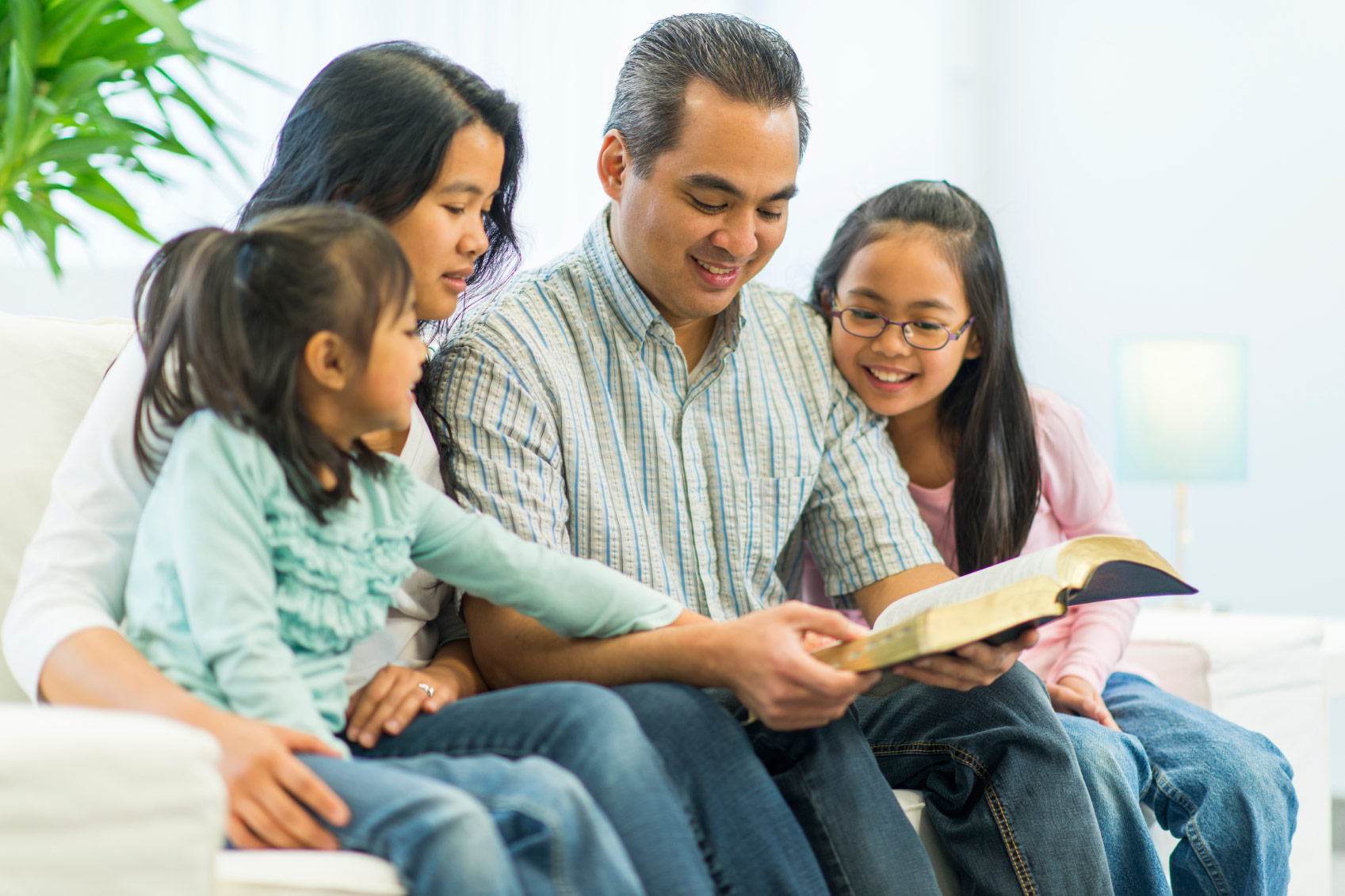 Be Who You Want Your Children to Be
in your…

…marriage (be faithful to the vows you made)

…worship to God (be joyful)

…service to the Lord (committed)
Be Who You Want Your Children to be …in the Use of Your Time
Compared to eternity, we have a very short time to train them.  

We must use our time wisely to help them remember God in 
their youth before the devil can entice them to do his will.                          
(Eph. 5:15-17; Eccl. 12:1; 2 Tim. 2:26; Rom. 6:16)

Since the days are swiftly passing towards eternity, we must 
prioritize and put God’s will first above our desires 
(Psalm 90:10; Matthew 6:33).
Be Who You Want Your Children to be …in the Use of Your Time
Your children should observe punctuality in you.     
  (worship services, job, appointments, promises made) 

They should see you completing your tasks.  
(Bible study, household obligations, paying bills)

 If you are failing to fulfill your commitments 
(because of TV, computer, hobbies, sports), 
your children will likely be neglectful of their duties 
(chores, homework, study, etc.)
Be Who You Want Your Children to be …in Gratitude
We are so bountifully blessed in this country (many freedoms).

Do your children see in you a grateful or a grumbling attitude?
(1 Thess. 5:18; Phil. 2:14)

God gives people over to sin when they don’t give thanks or
honor Him (Rom. 1:21ff). 

Too many demand their rights instead of being grateful 
(prayers to God, saying please, thank you, writing TY notes)
Be Who You Want Your Children to be …in Honesty and Respect
If you want your children to be honest, tell them the truth and
to your spouse [don’t lie to them or try to cover up their sin].             
(Ephesians 4:25)

If they see hypocrisy, don’t be surprised if they cheat at school, 
or lie to get out of trouble. 

If you want your children to be respectful, use graceful
(complimentary) instead of shameful speech (profanity, insult, 
exasperate, etc.). (Eph. 4:29; Phil. 4:8; Col. 3:21)
Be Who You Want Your Children to be …in Discipline
Do your children see in you that you are disciplining yourself for 
the purpose of godliness (1 Tim. 4:7-8; 1 Cor. 9:24-27)?

Do your best to discipline them with love and encourage them to
do what is right in God’s sight so they will be blessed in the end!
(Prov. 13:18, 24; 19:18; 22:15; 23:13; Heb. 12:5-11)

If you fail to discipline your children with love, don’t be surprised 
when they have a rebellious spirit (1 Sam. 3:10-15; 2:12-17).
Conclusion
God has given you (not someone else) your children to
train them up to know His will. 

As parents, we realize that we fail to do what’s right 
sometimes but let’s not make excuses, shift the blame, or 
try to justify ourselves.  
(Heb. 12:9-10; 1 John 1:8-10; Pr. 28:13)

Their first impressions of who God is will come from their 
experience in your home and will influence who they will marry, 
how they will raise their own children, and for all of eternity!
Conclusion
Before you can put God’s word in your children’s hearts it 
must be in yours (Deut. 6:6). 

You must live it before you can teach it.

There is no greater detriment to parenting than hypocrisy. 

Your children are watching & depending on you. 

God expects you to be a doer of His word….
He & your children know if you are (Jas. 1:22-25).
Conclusion
Be who you want your children to be and this will help them to overcome (overcome sin, enjoy a lifelong relationship, and go to heaven one day). 

We only live our lives once & we can’t turn back the clock.

But if we have failed, there is forgiveness of sins but it is only available in Jesus Christ.    
(Acts 2:38; 8:20-22)